令和元年度東京都市大学ワンダーフォーゲル部OB・OG会総会
令和元年12月14日
於　東京都市大学校友会館（自由が丘クラブ）
総会式次第
１　開会のことば　　　　　　　　　　　　　　　　　副会長　田口哲雄
２　会長挨拶　　　　　　　　　　　　　　　　　　　　会長　佐藤光司
３　議長選任　
４　議事
(1)活動報告（28年度(後半)～令和元年度前半) 　　 　　 会長　佐藤光司　
(2)会計報告（30年度～令和元年度前半）　　 　       　  会計　飯島五郎
(3)会計監査（30年度～令和元年度前半）　   　 　 会計監査 舩越靖彦
(4)ＯＢ会則改定提案                                 　　　 　     副会長　田口哲雄
(5)ＯＢ会役員改定、新役員選出　　　　　　　　　　　会長　佐藤光司
(6)今後の活動方針　　　　　　　　　　　　　   　    新会長
(7)その他
５　議長解任
懇親会式次第
司会　　　　　　               飯島　五郎
1．挨拶　　　　　　　　　　初代会長　野々山　浩司
2．新会長挨拶　　　　　　　　新会長　田口哲雄
3．乾杯　　　　　　　　　　　　顧問　白旗　弘実
4．現役活動報告　　　　現役主将代理　三浦　啓
5．来賓挨拶　　　　　　　　　元顧問　安味　貞正
6．校歌斉唱　　　　　　　　　　　　　全員
7．閉会挨拶　　　　　　　　新副会長
期の連絡員を7期に分けて設定
OB会の年間必要経費
OB会費の算出：
3,000円　X　110名～150名（納入想定OB人数）　＝　330,000円～450,000円（年間必要経費）
最後のOB・OG会役員会の模様
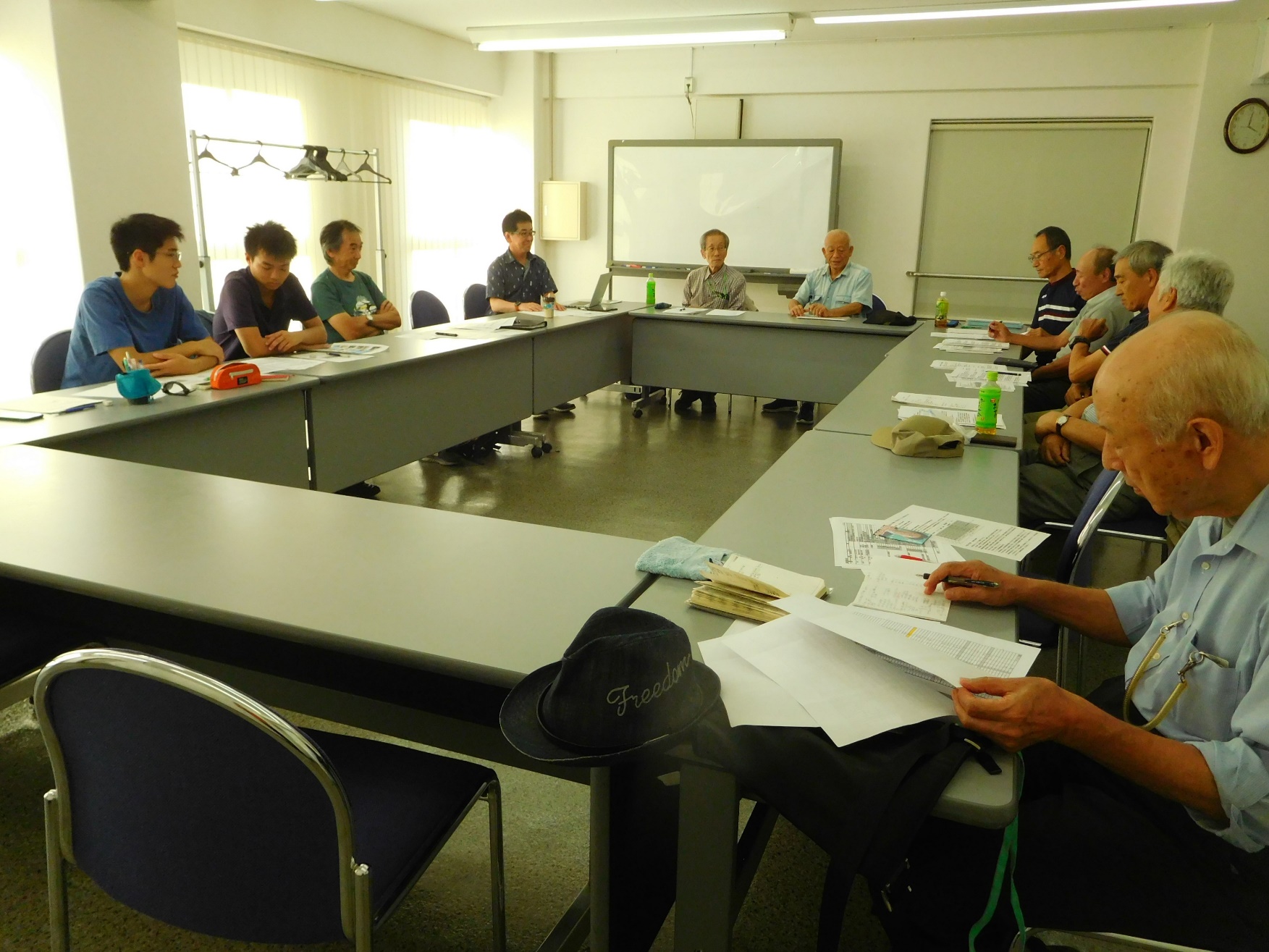 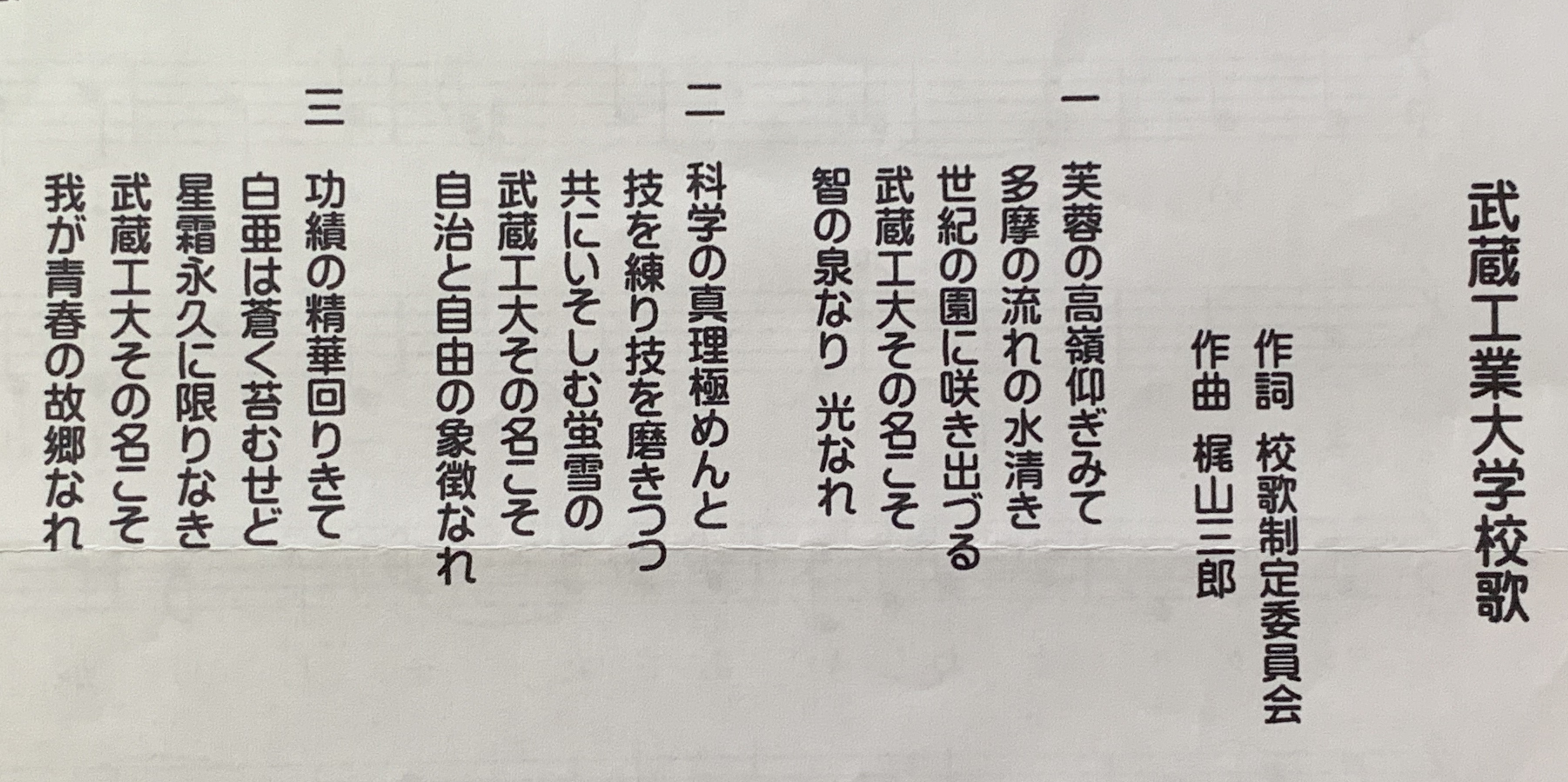 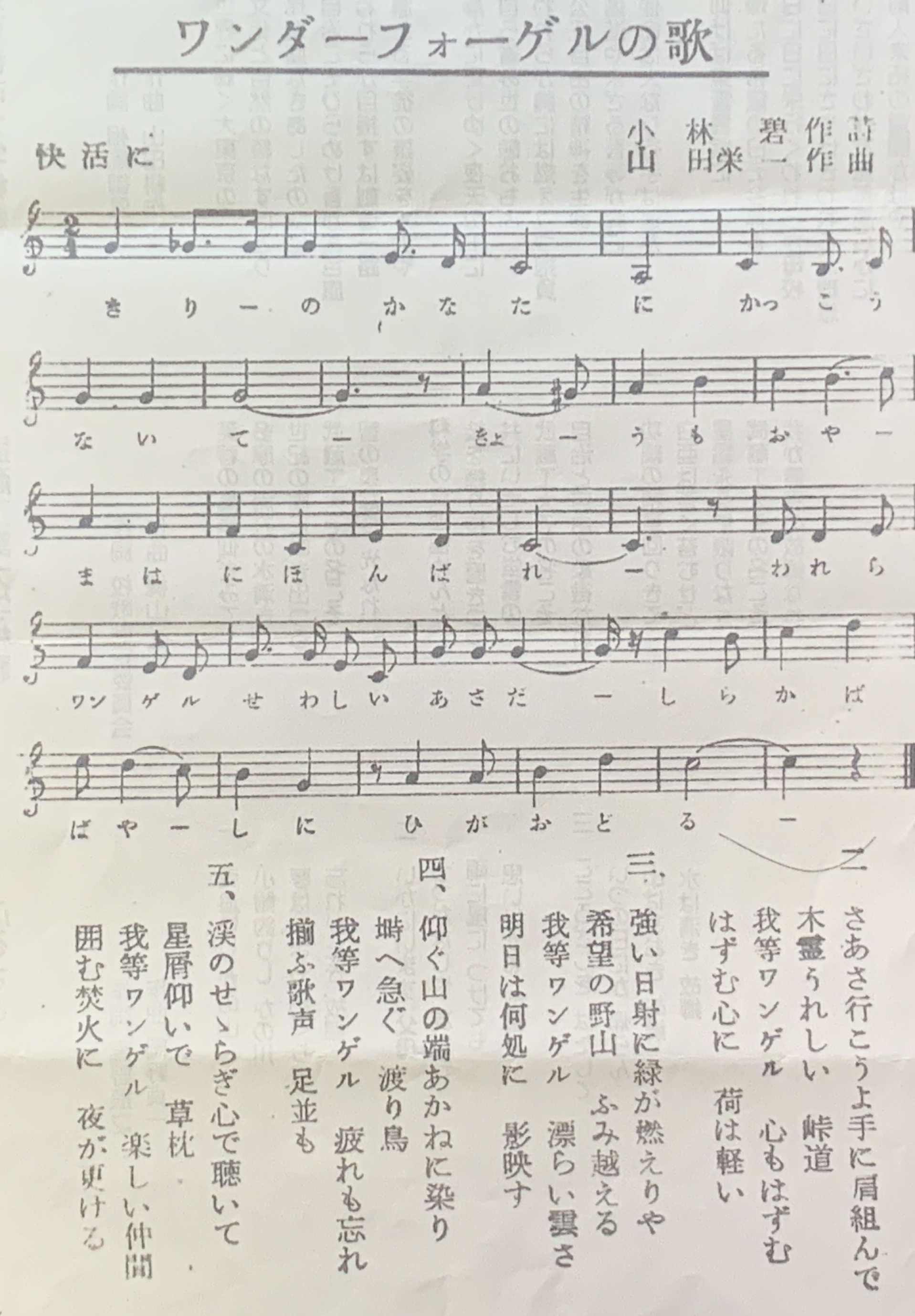 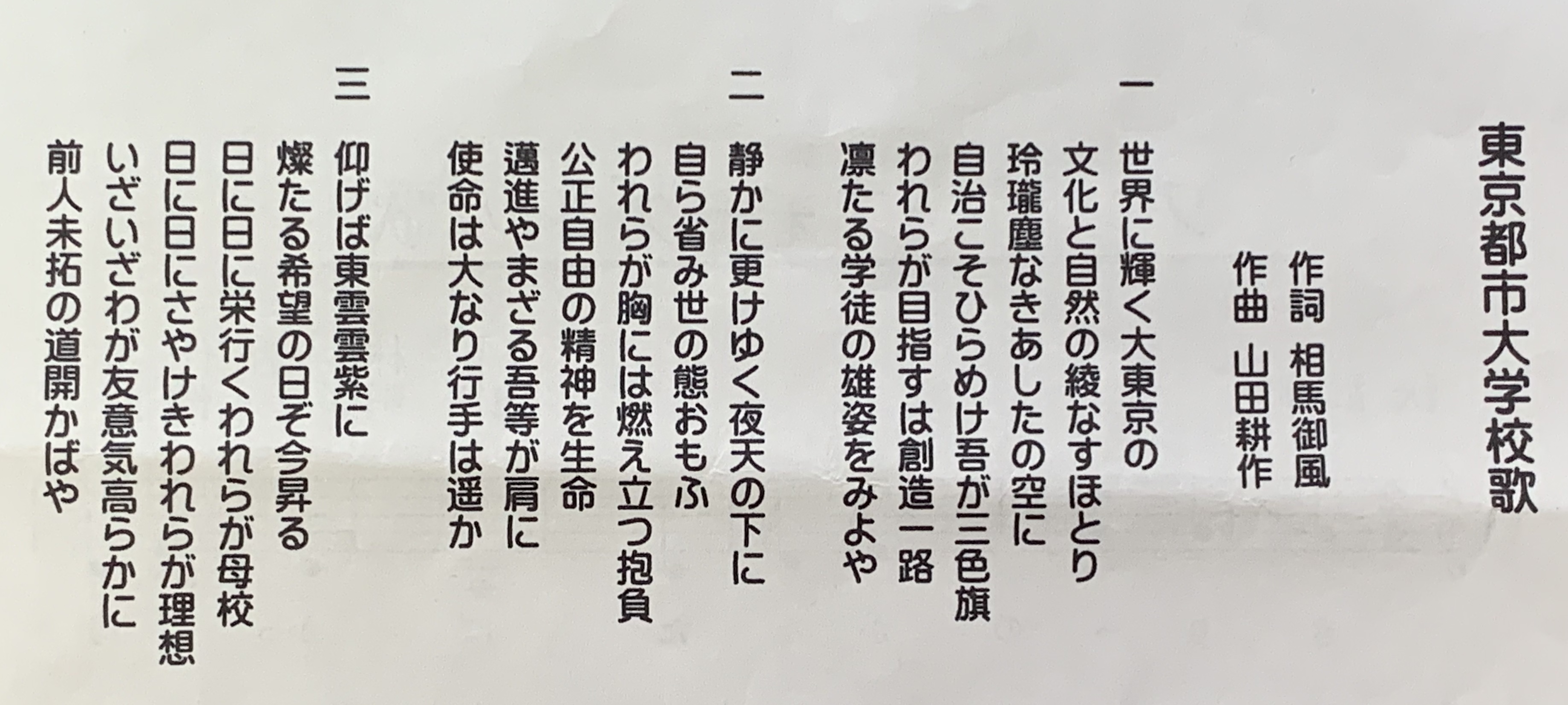